Greece and Rome Map
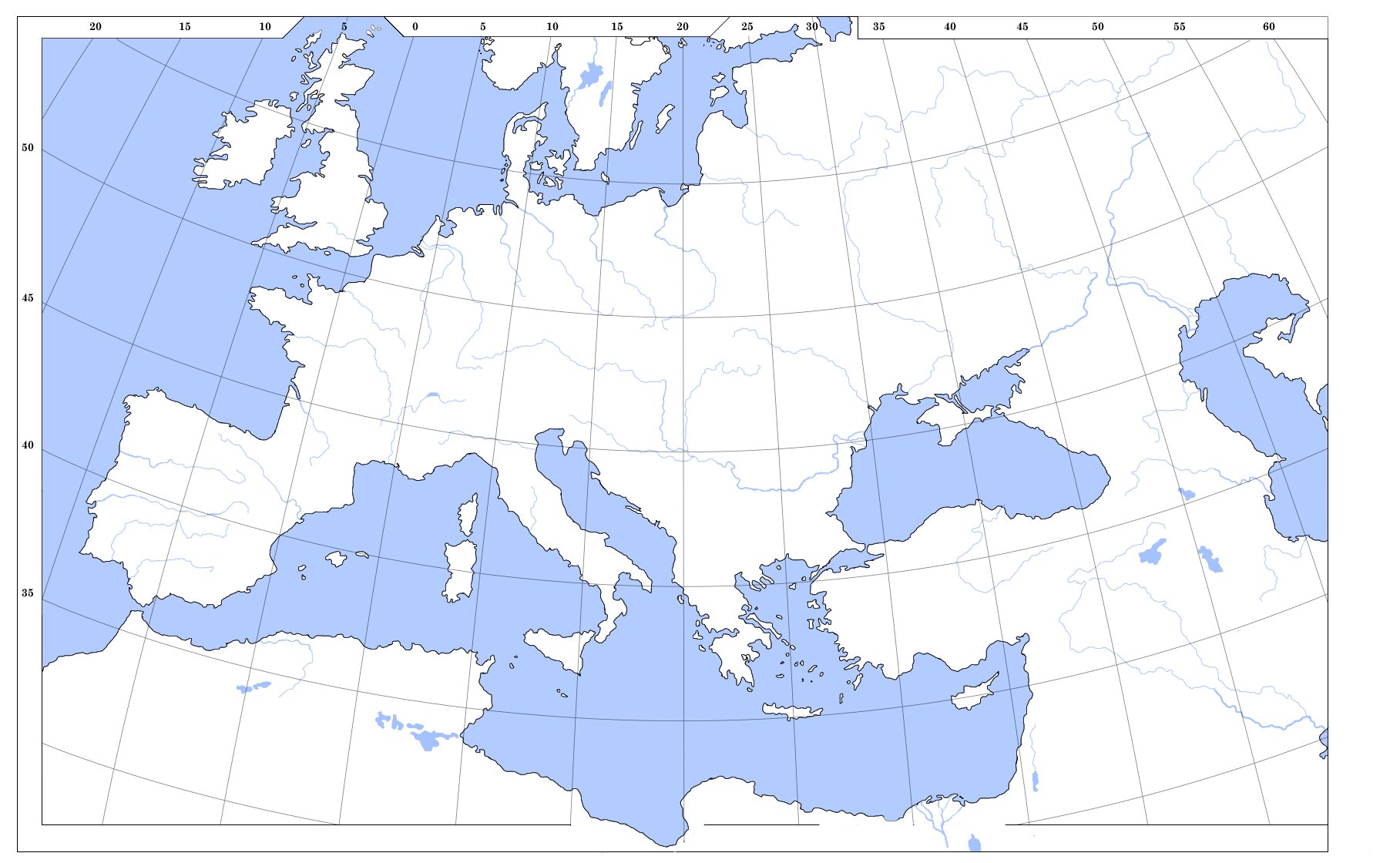 Unit 2 Vocabulary				Name:_________________________
Ancient Rome 

		
	
Polis	


			
Republic

		
	
Socrates


			
Aristotle

		
	
Julius Caesar 


7. Hellenistic Culture
8. Ancient Greece



9. Athens



10. Sparta



11. Plato



12. Alexander the Great



13. Augustus Caesar


14. Christianity
Map Instructions: Label the following
Macedonia
Peloponnesus
Rhodes
Mediterranean Sea
Thrace
Attica
Aegean
Crete
Athens
Sparta
Mt. Olympus
Rome
Sicily
Corsica
Italy
Sardinia
Tiber River
Carthage
Adriatic Sea
A) Color in the Greek Homeland in 750 BCE
B) Color in the Rome Republic 265 BCE
C) Use a star to label Athens and Sparta and Rome
D) Make a Key in the box on the map
Unit 2 Map				Name:_________________________
Map Instructions: Label the following
Macedonia
Peloponnesus
Rhodes
Mediterranean Sea
Thrace
Attica
Aegean
Crete
Athens
Sparta
Mt. Olympus
Rome
Sicily
Corsica
Italy
Sardinia
Tiber River
Carthage
Adriatic Sea
A) Color in the Greek Homeland in 750 BCE
B) Color in the Rome Republic 265 BCE
C) Use a star to label Athens and Sparta and Rome
D) Make a Key in the box on the map